State Health Policy Networking WebinarLeadership Day Updates
Shuan Tomlinson
Senior Analyst, State Health Policy and Grassroots Advocacy

November 1, 2023
Leadership Day: May 14-15, 2024
New Chapter Advocacy Resources
Request State-level Grassroots Alerts via ACP Legislative Action Center
Chapter leaders can now request to use ACP's grassroots software to facilitate their members contacting elected officials about health policy issues in their state
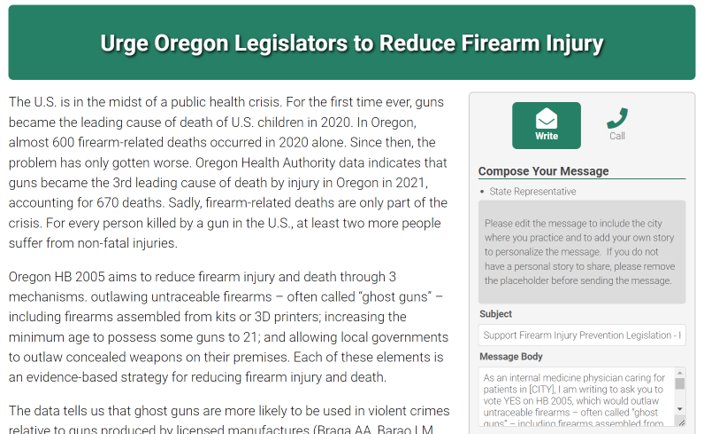 More information on LeaderNet:
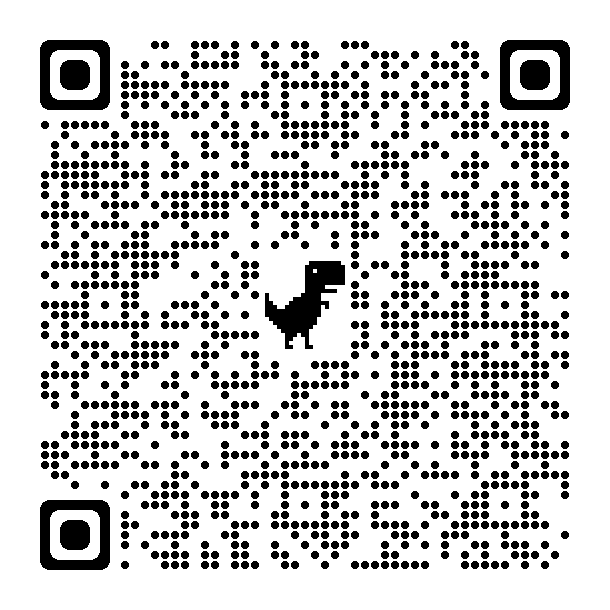 State Health Policy Staff Available for Consultations
ACP National's state health policy team is now available to be booked for consultations to discuss policy issues in your state, advocacy strategies, and more!
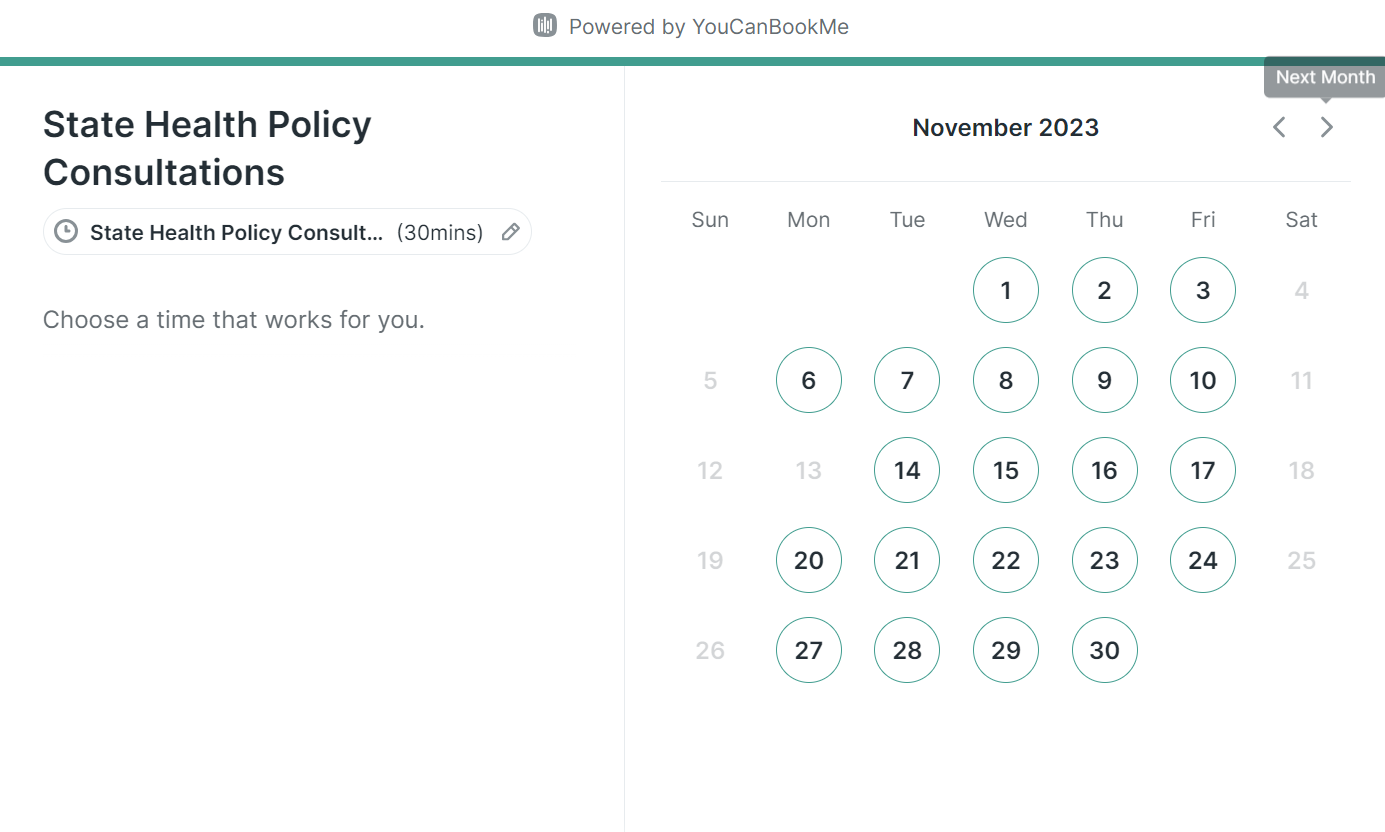 More information on LeaderNet:
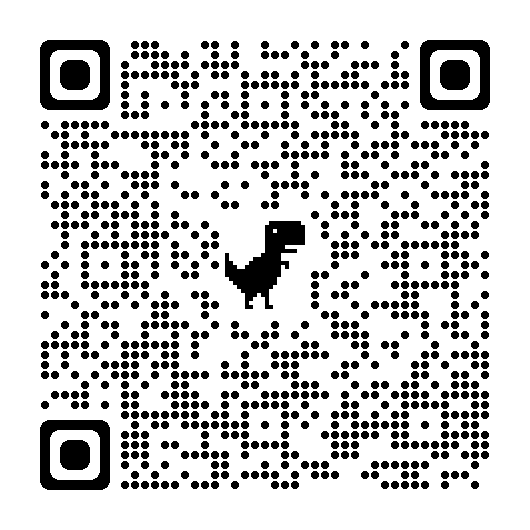